«День здоровья»
Составила :Денисенко Н.Н.Юдаева И.Б.
Провели : Денисенко Н.Н. Юдаева И.Б. Акимова О.Г.
Цели: Показать детям привлекательность зимних месяцев года; развивать интерес к зимним видам спорта посредством эстафет и конкурсов.
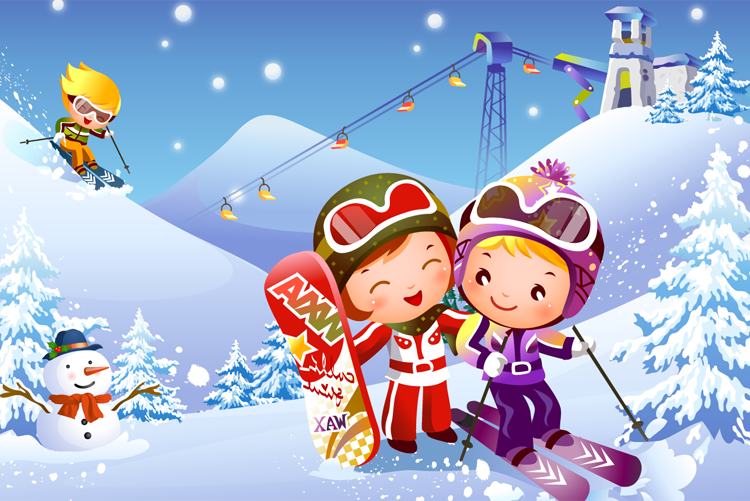 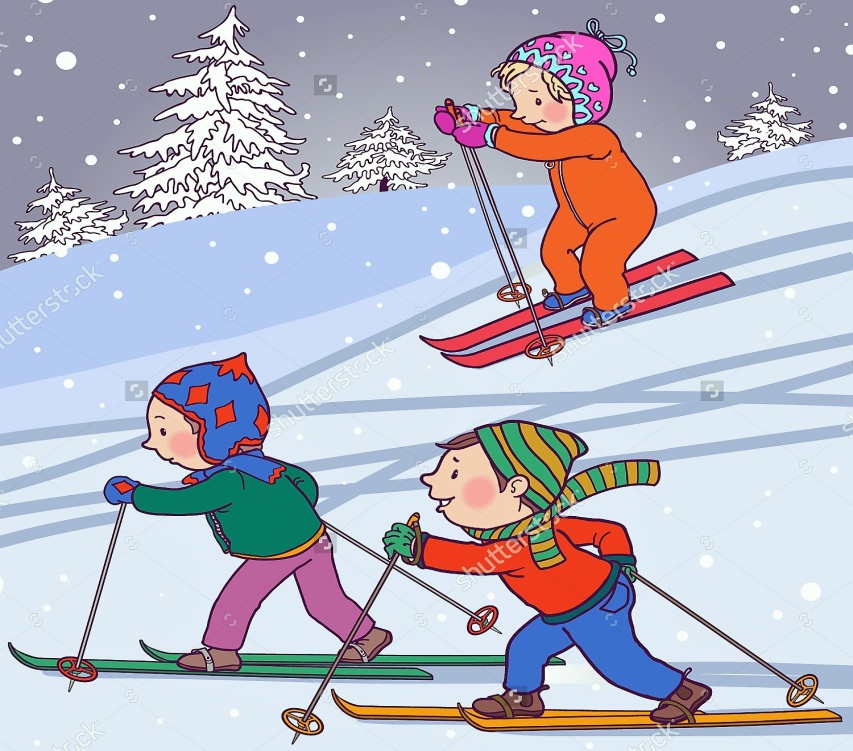 Задачи:Образовательные:Совершенствовать навыки детей в ходьбе, беге, прыжках, метании, лазанье, равновесии;Развивать двигательные умении, быстроту, ловкость. Гибкость, силу, координацию движений, активность.
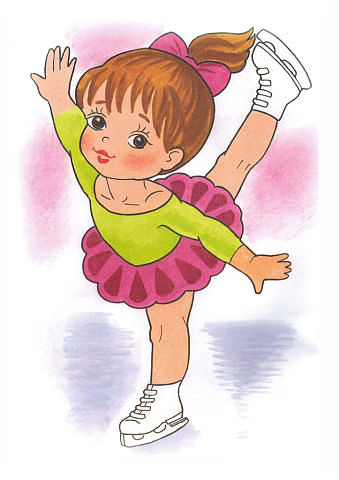 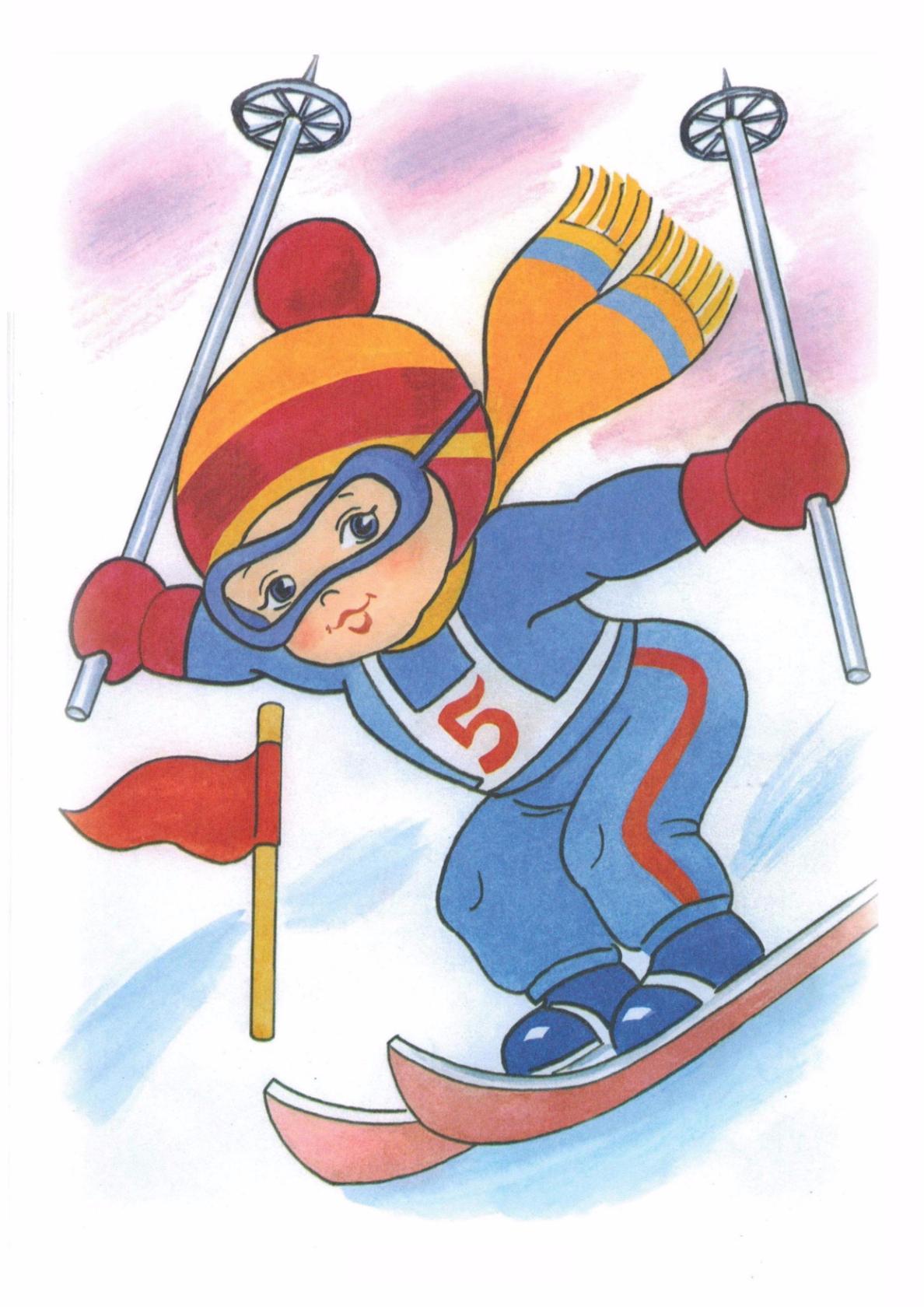 Оздоровительные:- содействовать укреплению здоровья; - развивать сердечно – сосудистую и дыхательную системы;- развивать  опорно – двигательный аппарат;- формировать правильную осанку.
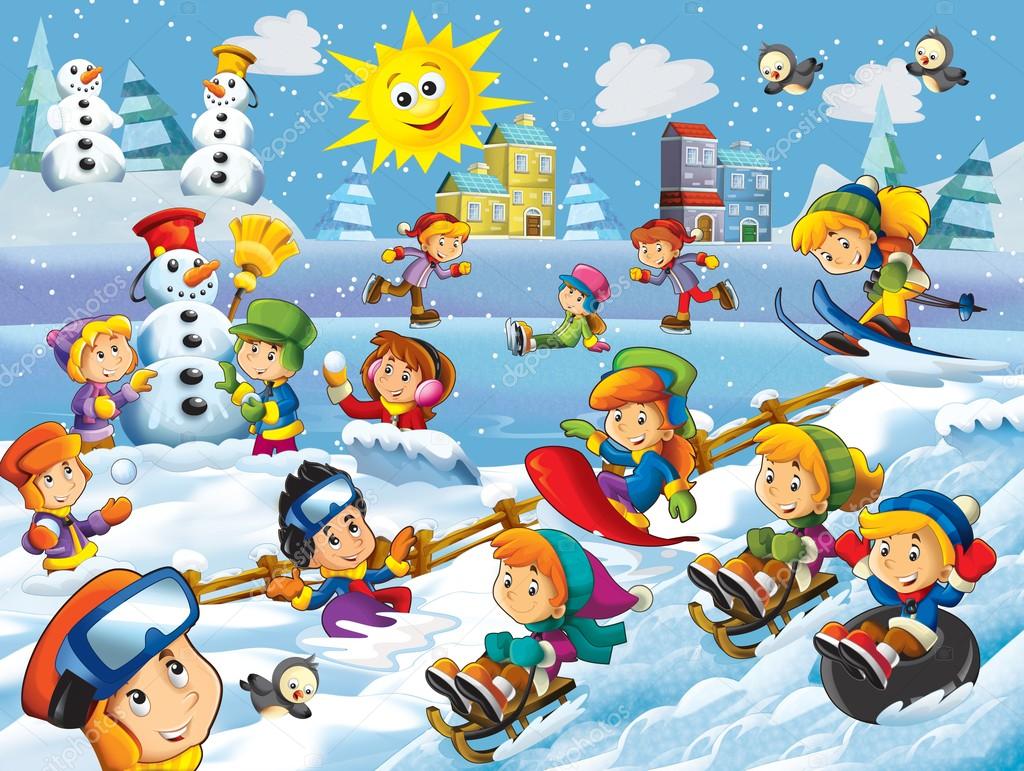 Построение в команды
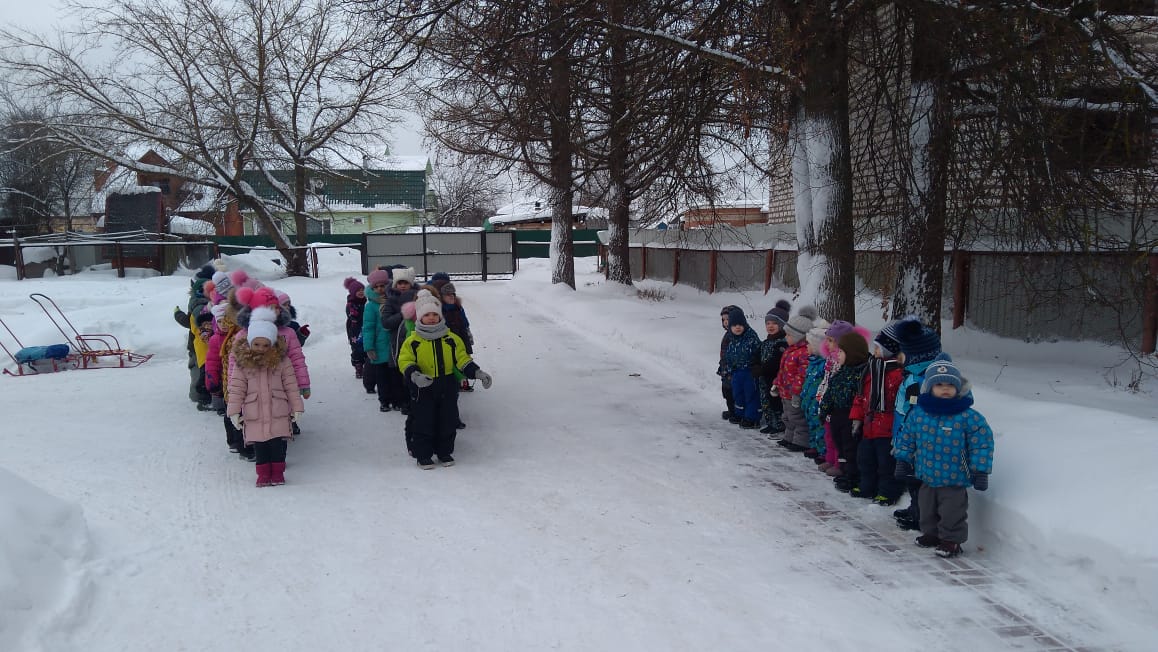 Эстафета
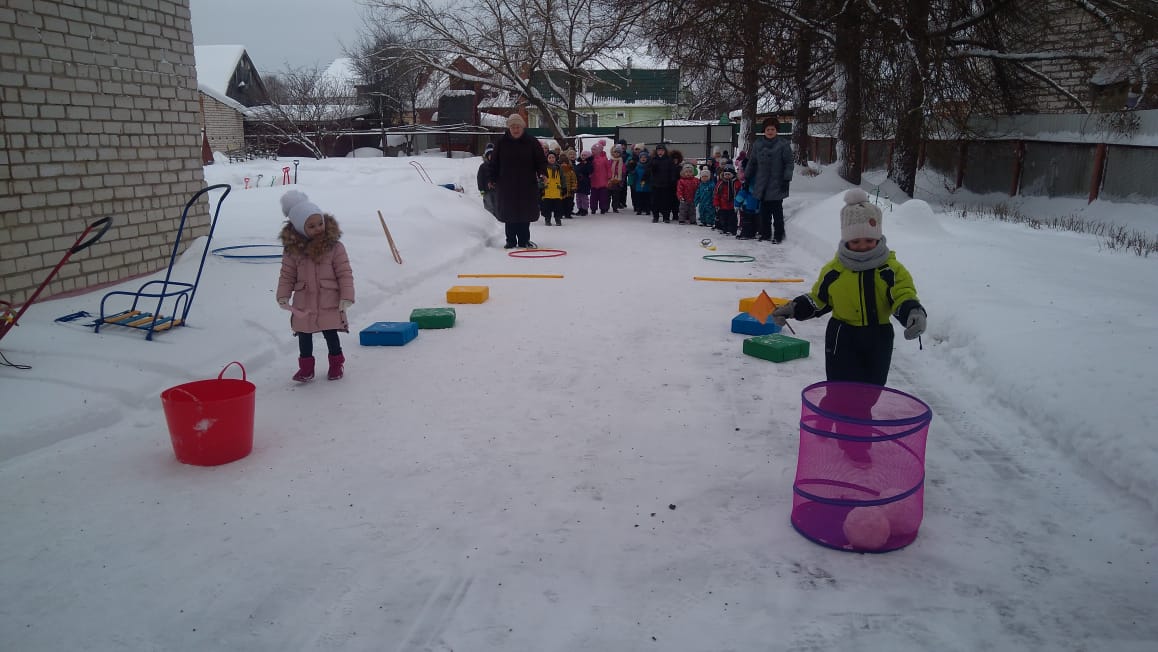 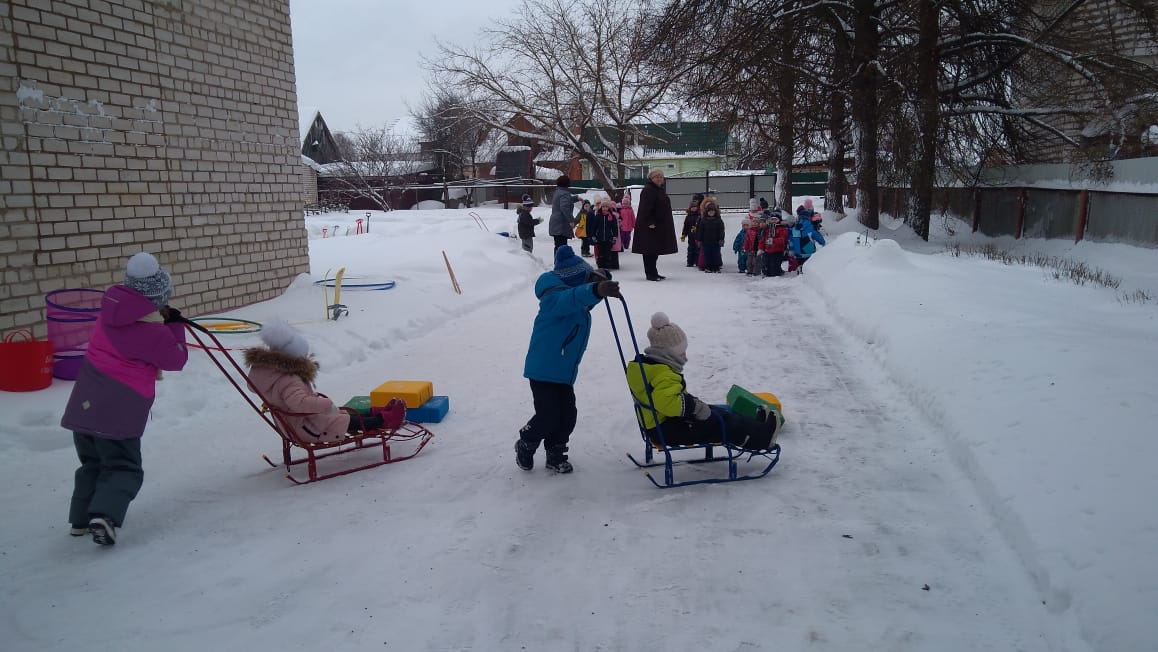 Закинь снежок в корзину
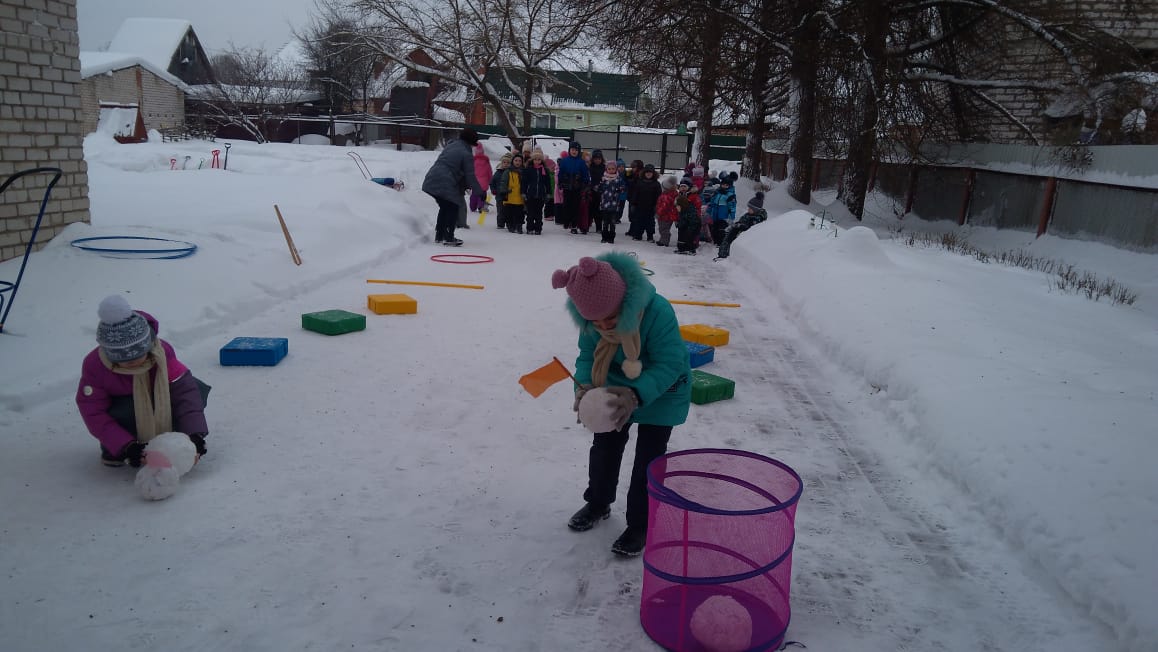 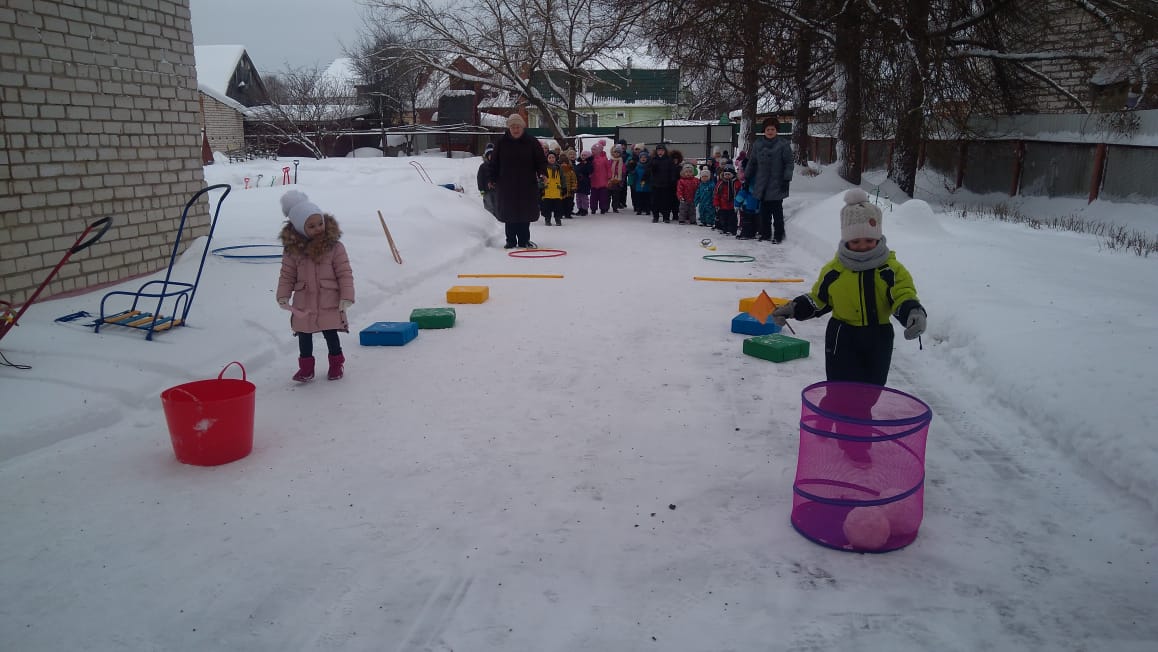 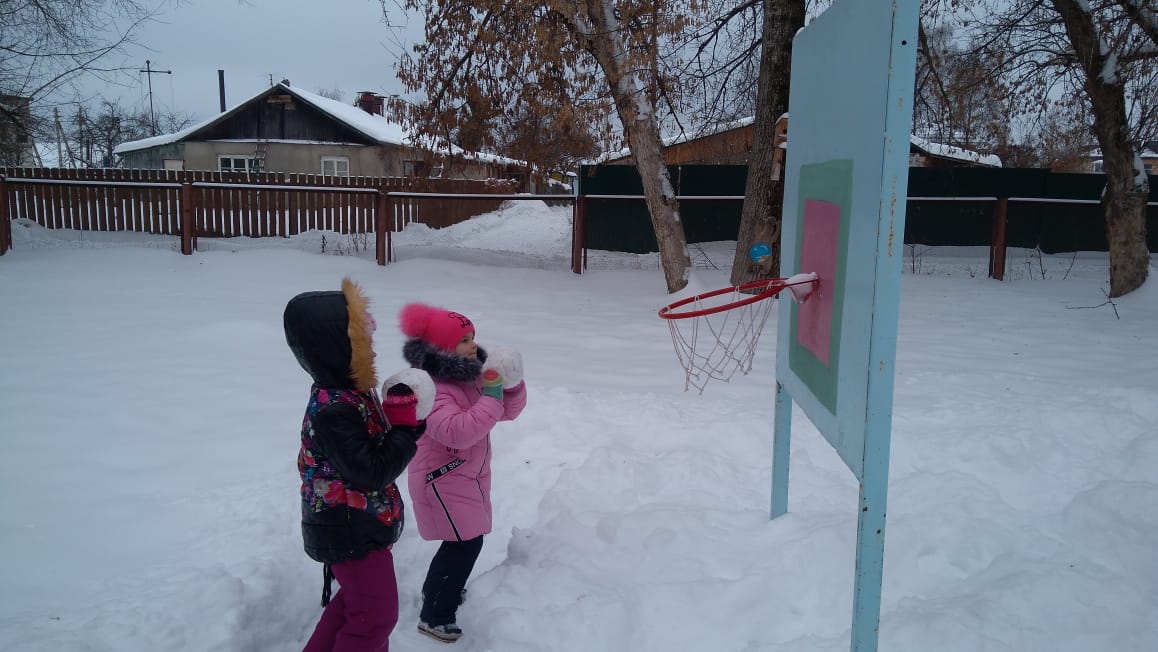 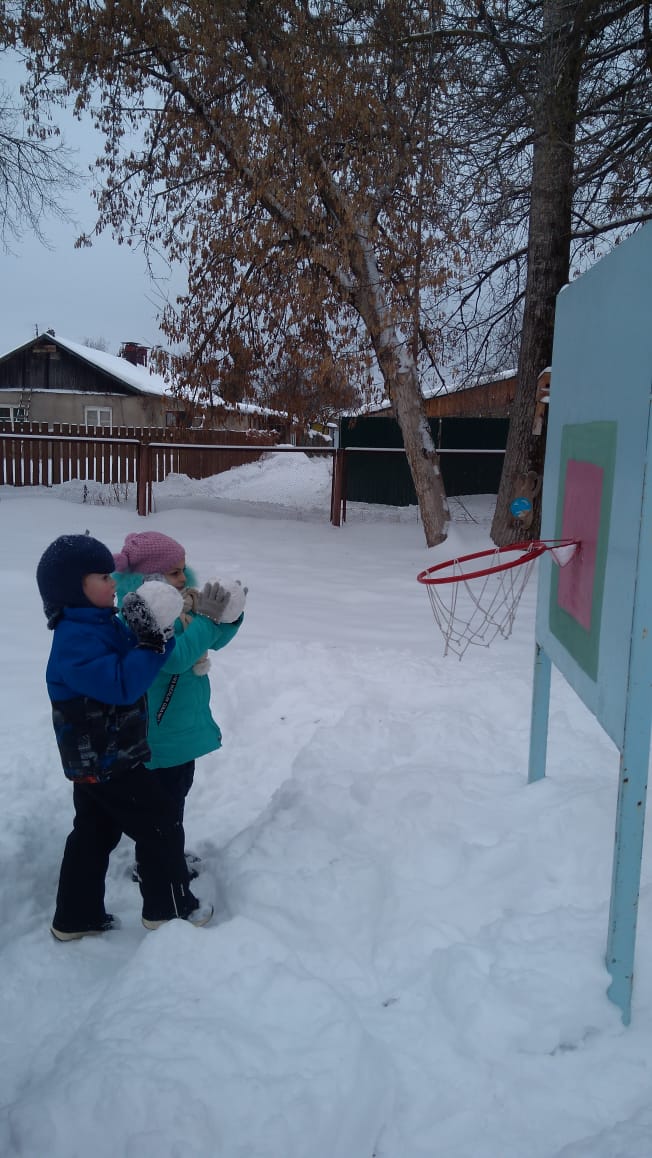 Попади в цель
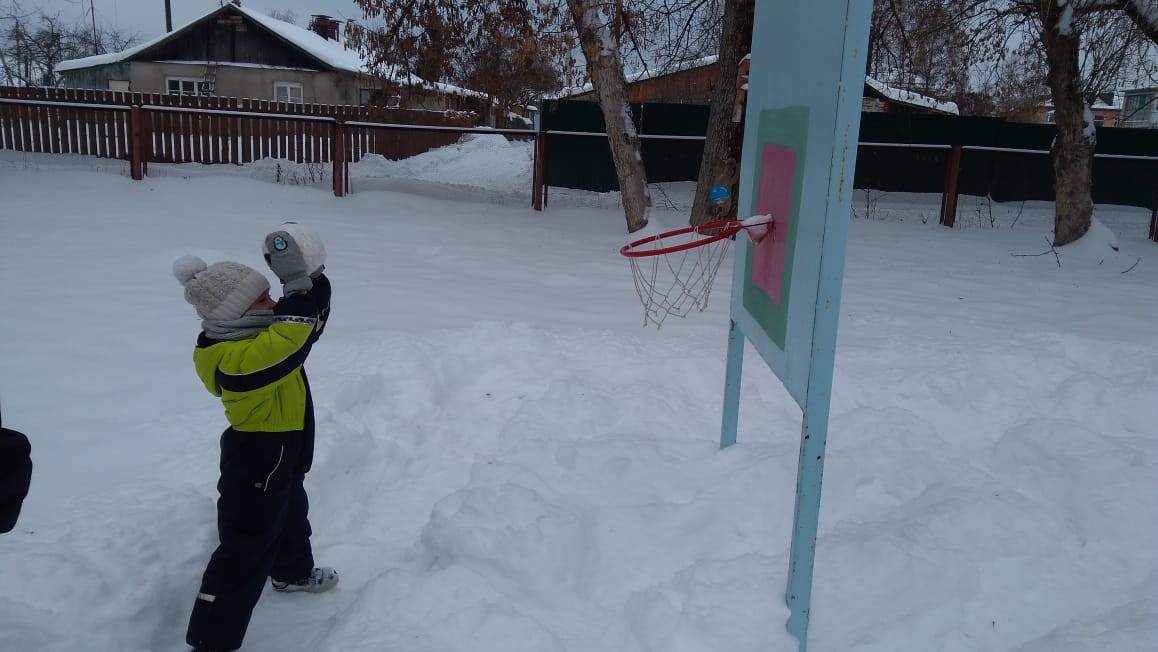 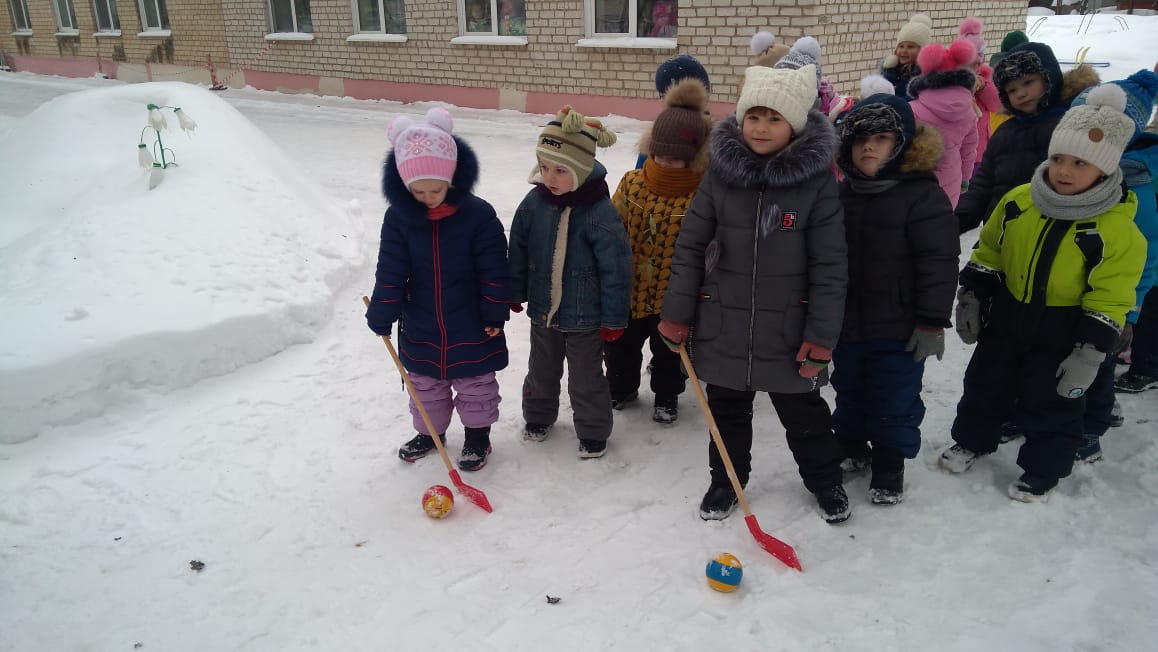 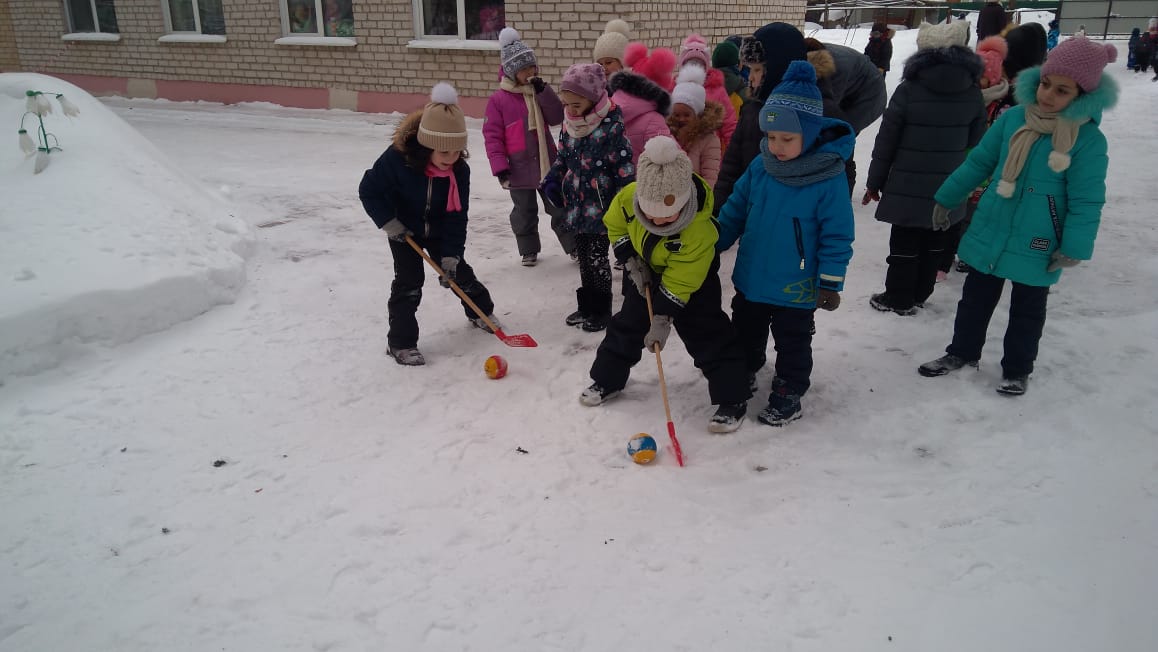 Хоккей
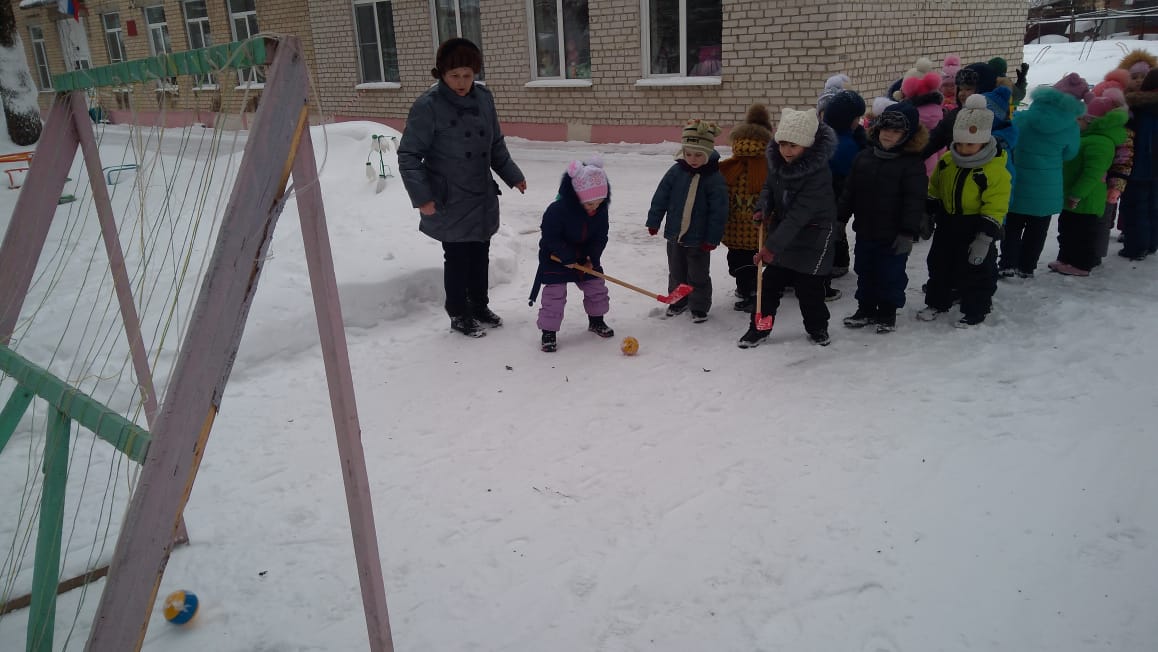 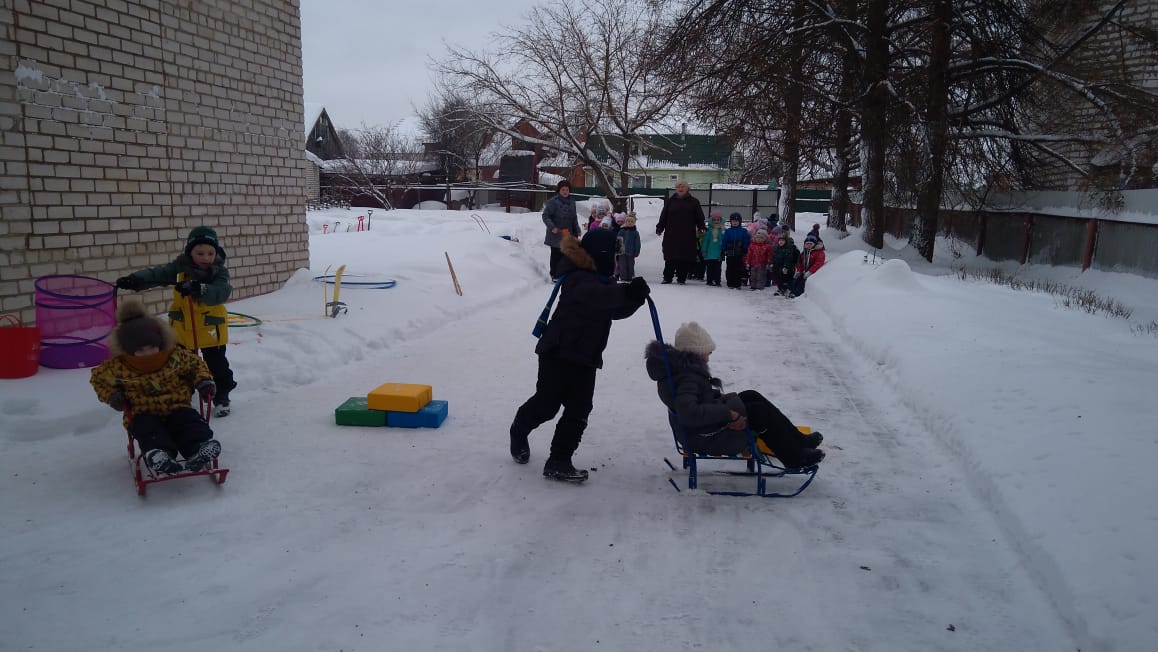 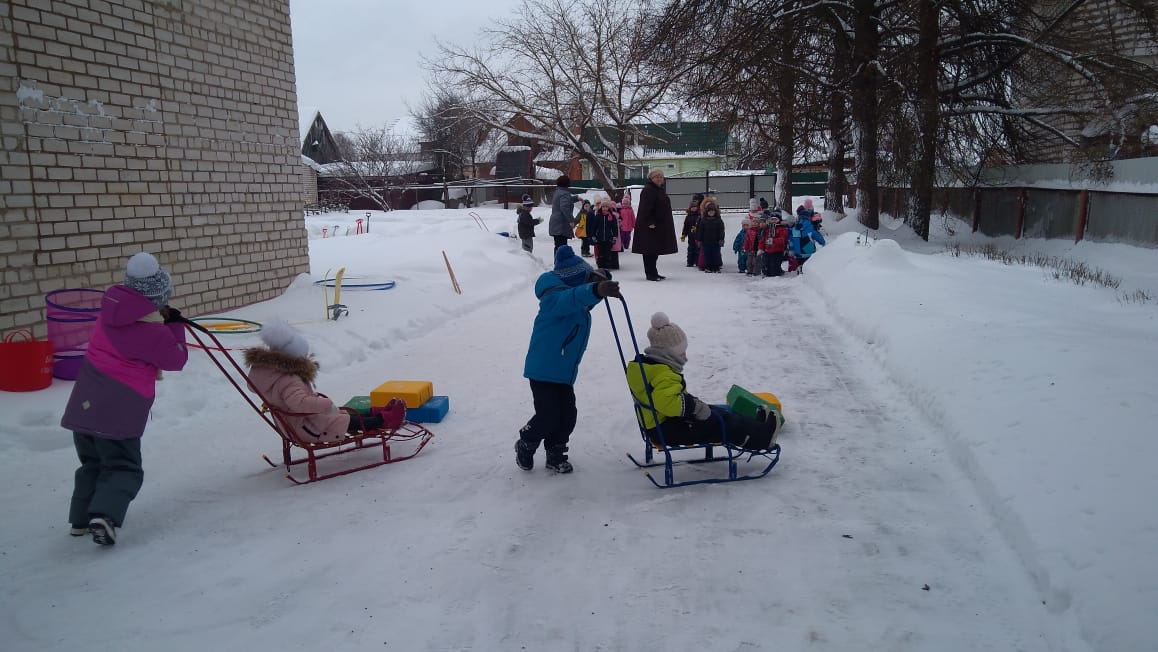 Обгони на Санках
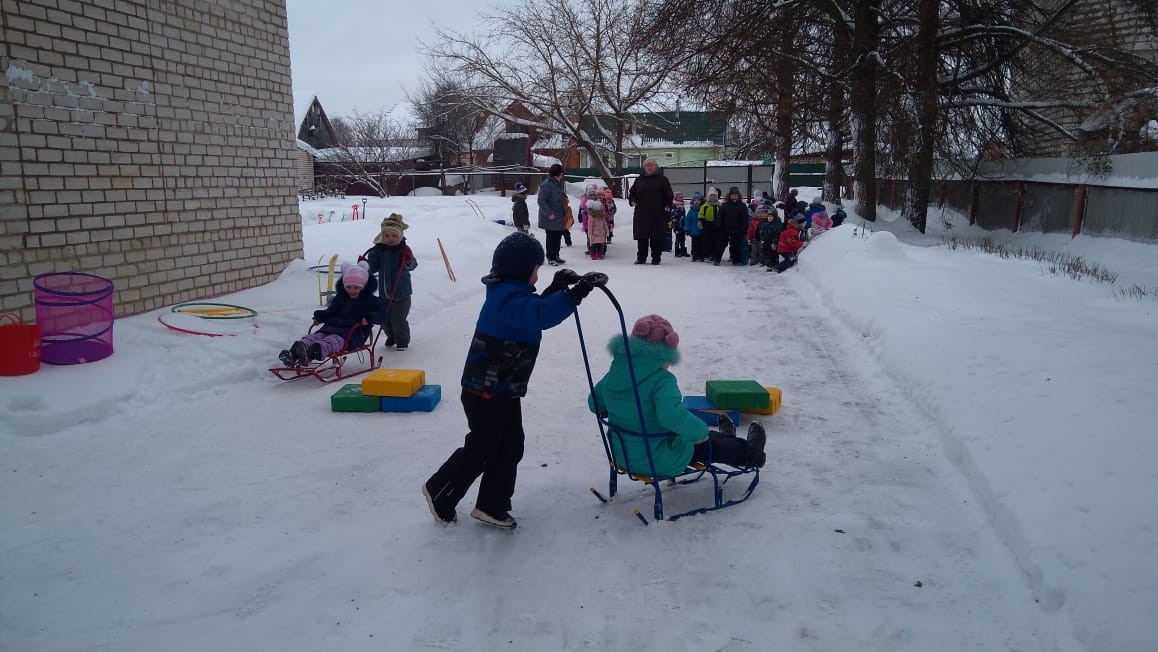 Перепрыгни бугорок
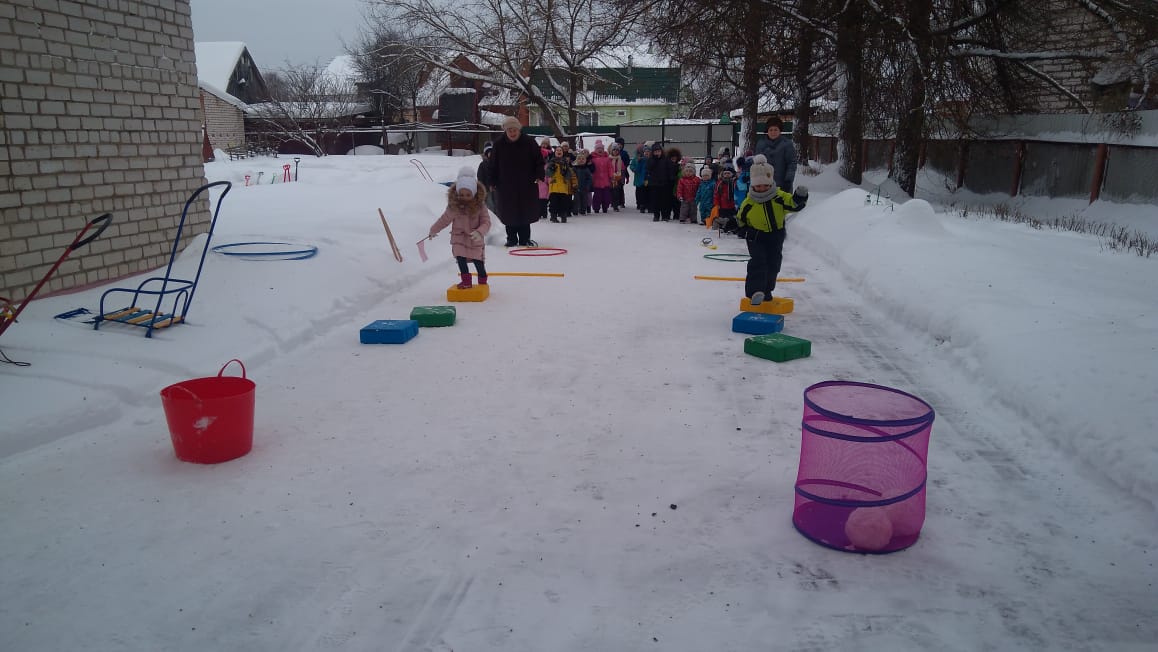 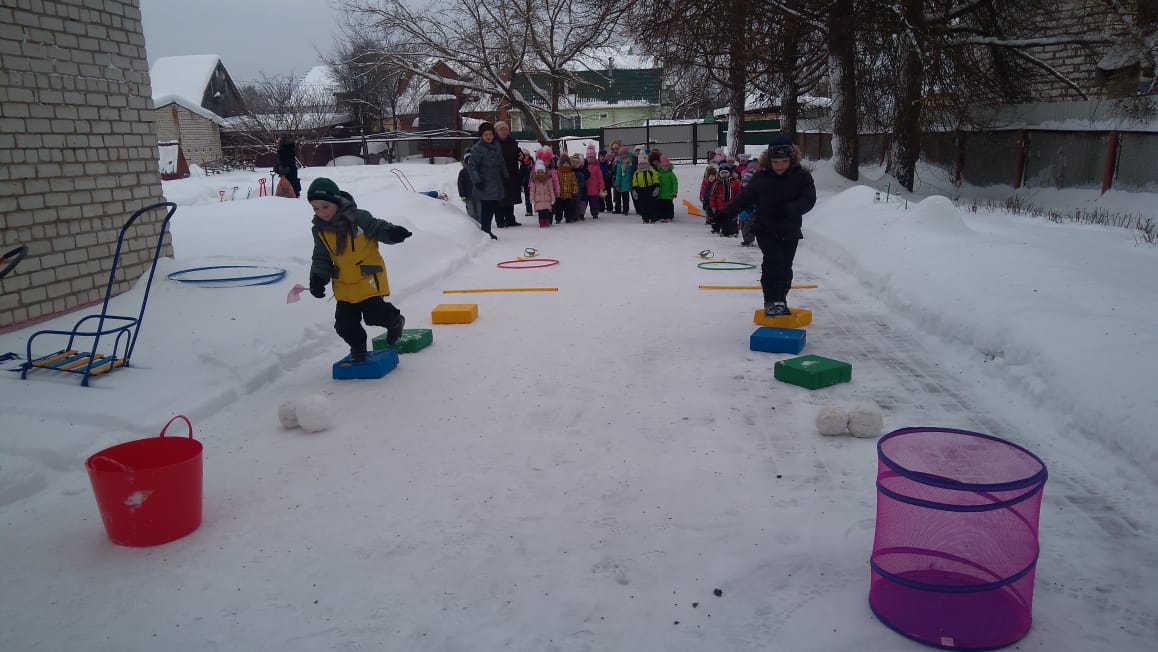 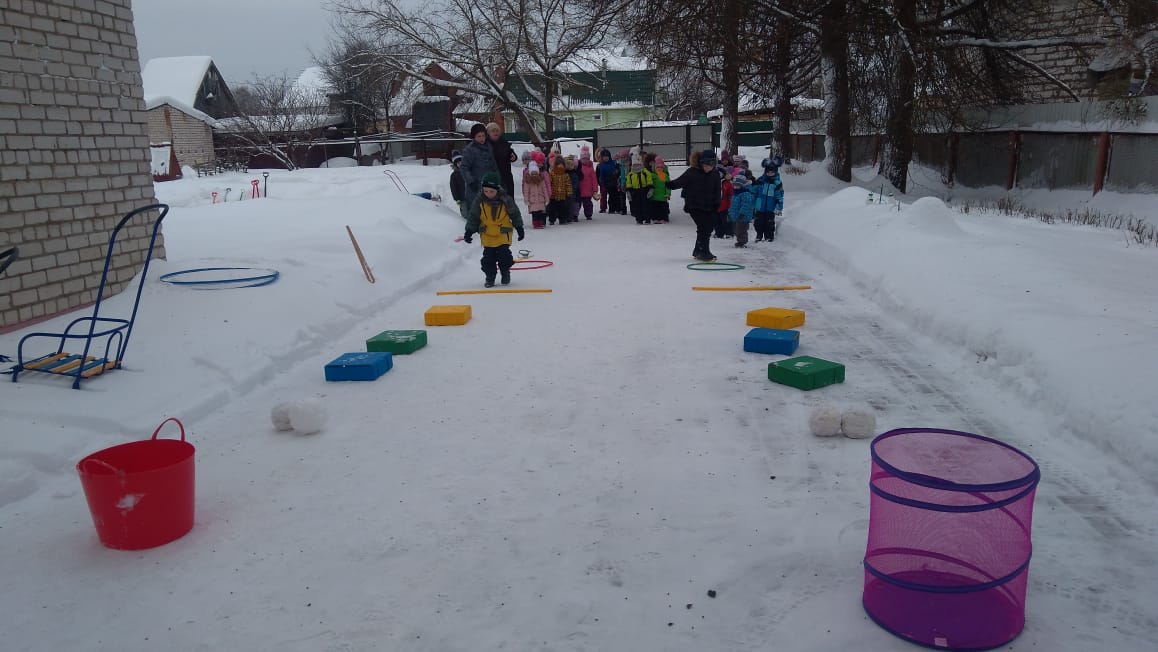 Спасибо за внимание
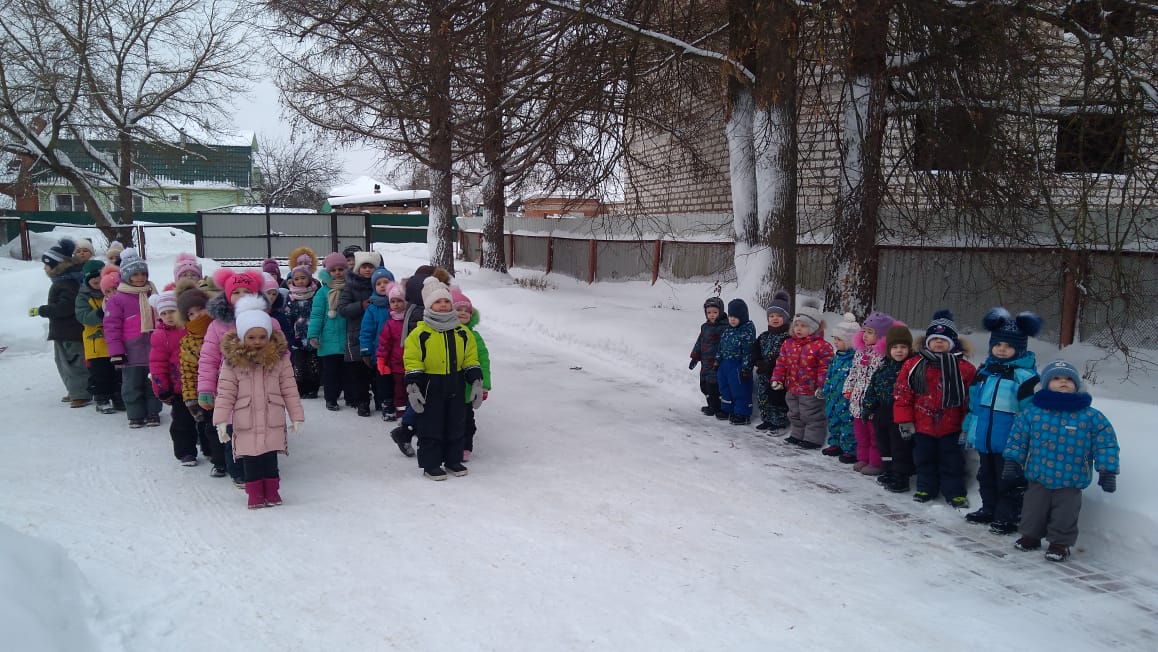 Ресурсы
Фон https://cdn4.vectorstock.com/i/1000x1000/40/88/seamless-background-with-different-exercise-equipm-vector-1934088.jpg 
Сайт:https://www.yandex.ru/yandsearch?text=зимние%20эстафеты%20картинки%20&lr=6&clid=1882610